参加サプライヤー大募集！東商バイヤーズミーティング
成城石井との個別商談会
㈱成城石井とは…
成城石井は直輸入ワイン、チーズ、自家製惣菜、生鮮食品、輸入菓子など、日本、世界から選りすぐられた食品を取り揃えたスーパーマーケットです。
高品質でおいしい商品を、一人でも多くのお客様にとってお買い求めやすい価格で販売するという理念の元、成城石井の職人のレシピと、こだわり素材の調達力を最大に生かしたオリジナル商品のdesicaシリーズや自社のセントラル
キッチンで製造されるお惣菜・デザートが人気。
㈱成城石井のバイヤー様との個別商談会を下記のとおり開催いたします。
募集カテゴリーに該当する商品をお持ちの事業者様は、ぜひこの機会にご応募ください。
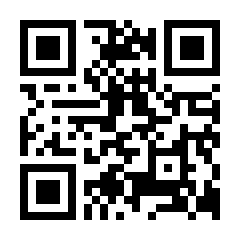 開催日時　　2024年10月23日（水） 10：00～17：00
当社のWebサイトはこちらhttp://www.seijoishii.co.jp/
会　場　　　　東京商工会議所　会議室　
　　　　　　　　※会場での対面式商談となります。
開催概要
募集カテゴリー
食品全般　　加工食品、乳製品、日配、
　　　　　　練物、佃煮、菓子、惣菜、
　　　　　　デザート　など
特に、下記のような事業者様のご提案をお待ちしています。
● 当社とまだお取引がない事業者様
● 首都圏であまり流通していない商品をお持ちの事業者様
● こだわりの素材・製法、ストーリーのある商品をお持ちの事業者様
◆商談会当日は、会社案内やサンプル、商品パンフレットをご持参ください。
◆会場内外問わず、調理行為、危険物の持ち込みは出来ません。
◆本商談会を契機に発生した取引等に関するトラブル・損害について、東京商工会議所は一切責任を負いかねますので、
　ご了承のうえお申し込みください。
お申し込みの際にご提供いただいたお客様の情報は、日本政策金融公庫のほか、主催の東京商工会議所、㈱成城石井と共有のうえ当該イベントの申込受付の管理、運営上の管理に利用するほか、東京商工会議所が主催する各種事業のご案内（ＤＭ及びＦＡＸ）のために利用させていただきます。今後、ご案内が不要の場合にはお知らせください。
【申込書】
＜申込み先＞高崎商工会議所　経営支援課（担当：高橋・佐藤） 
                  TEL： 027-361-5171　E-mail: keieishien@takasakicci.or.jp
＜主催＞東京商工会議所 ビジネス交流センター TEL：03-3283-7804 E-mail: bizkoryu@tokyo-cci.or.jp　＜協力＞日本商工会議所